Cache Optimization for Mobile Devices Running MultimediaApplications
Komal Kasat
Gaurav Chitroda
Nalini Kumar
Outline
Introduction
MPEG-4
Architecture
Simulation
Results 
Conclusion
INTRODUCTION
Introduction
Multimedia
Combination of graphics, video, audio
Operates on data presented visually  aurally
In multimedia operations compression is done such that less significant data to the viewer is discarded
Common events represented by fewer bits while rare events by more bits
Transmitter encodes and transmits, decoder decodes and plays them back
[Speaker Notes: Multimedia is a combination of various data types: graphics, audio, video
Examples: Games on cell phone, videos, voice and video messages,]
Introduction
Caches
Size and complexity of Multimedia applications is increasing
Critical applications have time constraints
Requires more computational power & more traffic from CPU to memory
Significant processor/memory speed gap
To deal with memory bottlenecks we use caches
Cache improves performance by reducing data access time
[Speaker Notes: Processor/Memory Speed Gap: Bandwidth to off-chip memory is not increasing as fast as increase in speed of computation power]
Introduction
Memory Hierarchy
CPU
Main Memory
BUS
Introduction
Memory Hierarchy
CPU
Main Memory
Cache
BUS
Introduction
Memory Hierarchy
CPU
Main Memory
CL1
CL2
BUS
Introduction
Data transfer among CPU, Cache and Main Memory
Data Object Transfer
Block Transfer
CPU
Cache
Main Memory
Data between CPU and cache is transferred as data object
Data between cache and main memory is transferred as block
Introduction
Why Cache Optimization?
With improved CPU, memory subsystem deficiency is main performance bottleneck
Sufficient reuse of values for caching to reduce raw required memory bandwidth for video data 
High data rates, large sizes and distinctive memory access patters of MPEG exert strain on caches
Though miss rate acceptable, they increase cache memory traffic
Dropped frames or blocking make caches inefficient
We have limited power and bandwidth in mobile embedded applications
Cache inefficiency has impact on system cost
MPEG-4
MPEG-4
MPEG 4
Moving Picture Experts Group
Next generation global multimedia standard
Defines the compression of Audio and Visual (AV) digital data
Employs both spatial & temporal redundancy for compression
What is the technique??
[Speaker Notes: MPEG-4 next generation global multimedia standard
-delivers professional quality video and audio streams over wide range of bandwidths from cell phone to broadband
-MPEG4 considers both the spatial and temporal redundancy of video signals to achieve compression.]
MPEG-4
Break data into 8 x 8 pixel blocks
Apply Discrete Cosine Transform
Quantize, RLE and entropy coding algorithm
For temporal redundancy – motion compensation
3 types of frames:
I intra : contain complete image, compresses for spatial redundancy only
P predicted : built from 16 x 16 macro blocks
Macro Block: consists of pixels from closet previous I or P frames such that require fewer bits
B bidirectional frames : information not in reference frames is encoded block by block
Reference frames are 2 - I and P, one before and one after in temporal order
[Speaker Notes: Video data is broken down into 8 by 8 pixel Blocks and passed through a discrete cosine transform (DCT). The resulting spatial frequency coefficients are quantized, run length encoded, and then further compressed with an entropy coding algorithm. To exploit temporal redundancy, MPEG4 encoding uses motion compensation with three different types of frames. I (intra) frames contain a complete image, compressed for spatial redundancy only. P (predicted) MPEG4 frames are built from 16 by 16 fragments known as macro-blocks. 
Macro Blocks: These consist primarily of pixels from the closest previous I or P frame (the reference frame), translated as a group from their location in the source. This information is stored as a vector representing the translation, and a DCT-encoded difference term, requiring far fewer bits than the original image fragment.

B (bidirectional) frames can use the closest two I or P pictures - one before and one after in temporal order - as reference frames. Information not present in reference frames is encoded spatially on a block-by-block basis. All of data in P and B frames is also subject to run-length and entropy coding.

Entropy Encoding: is a lossless data compression scheme that is independent of the specific characteristics of the medium –huffman, arithmetic
-entropy is basically a measure of similarity
Run Length Encoding: RLE is a very simple form of data compression in which runs of data (that is, sequences in which the same data value occurs in many consecutive data elements) are stored as a single data value and count, rather than as the original run.]
MPEG-4
Consider GOP with  7 picture frames
Due to dependencies frames are processed in non temporal order
The encoding, transmission and decoding order should be the same
2 parameters M & N specified at encoder
I frame decoded every N frames
P frame decoded every M frames
Rest are B frames 
Consider the simplified bit stream hierarchical structure
[Speaker Notes: GOP: group of picture
Consider a group of picture (GOP) that has 7 picture frames as shown in Figure 2. For decoding, these frames must be processed in the non-temporal order, which is a result of these dependencies. It is important that for a GOP the encoding, transmission, and decoding order is the same. Structure (at the encoder) is usually specified using two parameters, M and N. An I frame is decoded every N frames and a P frame every M frames, the rest are B frames with the consideration that the prediction error does not exceed a certain threshold. In this example, N = 7 and M = 3.]
MPEG-4
N=7 & M=3
P
7
B
6
Bidirectional Prediction
B
5
P
4
B
3
B
2
I
1
Prediction
MPEG-4
Sequence Header
GOP
….
GOP
GOP Header
Picture
….
Picture
Picture Header
Slice
….
Slice
Slice Header
Macro-block
….
Macro-block
Macro-block Header
Block
….
Block
[Speaker Notes: MPEG Bit Stream structure
Simplified bit stream hierarchical structure]
MPEG-4
Decoder reads data as stream of bits
Each section identified by unique bit pattern
GOP contains at least one I- frame and dependent P and B frames
There are dependencies while decoding the encoded video
So, selecting right cache parameters improves cache performance significantly
Hence Cache Optimization is important
[Speaker Notes: A Sequence (video clip) consists of groups of pictures (GOP). A GOP contains at least one I frame (picture) and typically a number of dependent P and B frames. Pictures consist of collections of macro blocks called slices.
During MPEG4 encoding, both spatial and temporal redundancy is considered in order to achieve compression. Due to the fact that there are dependencies among frames while decoding encoded video, selection of right cache parameters may improve cache performance significantly.]
ARCHITECTURE
Cache Design Parameters
Architecture
Cache Size: 
Most significant design parameter
Usually increased by factors of two
Increasing cache size shows improvement
Cost & space constraints - critical design decision

Line Size:
Larger line size – lower miss rates, superior spatial locality
Sub-block placement helps decouple size of cache lines & memory bus
More data to be read and written back on a miss
Minimal memory traffic with small lines
[Speaker Notes: Cache size: The first most significant design parameter is cache size. Cache size is usually increased by factors of two. For MPEG4 decoding, the cache-memory traffic is a function of cache size and increasing sizes show improvement, but may not be significant. Cache memory has cost and space constraints, so the decision of how large a cache to implement in a system is critical.

Line size: Sub-block placement can help decouple the size of cache lines and that of the memory bus. Low miss rates call for larger lines. Larger lines tend to provide superior spatial locality, but require more data to be read and possibly written back on a miss. For this reason, minimal memory traffic occurs with the smaller lines.
[Sub-block placement: This technique reduces the miss penalty by reducing the bandwidth between the cache and it’s next level. The performance improves with the increase in the number of subblocks]]
Architecture
Associativity:
Better performance by increasing associativity for small caches
Going from direct mapped to 2-way may reduce memory traffic by 50% for small cache size
Sizes greater than 4 show minimal benefit across all cache sizes

Multilevel Caches:
CL2 cache between CL1 and main memory significantly improves CPU performance 
CL2 addition decreases bus traffic and latency
[Speaker Notes: Associativity: Better performance can be achieved by increasing the level of associativity of smaller caches. Changing from a direct-mapped cache to a 2-way set-associative may reduce memory traffic by as much as 50% for small caches. Set sizes of greater than 4, however, show minimal benefit across all cache sizes [4].

Multi-level caches: CL2 cache between CL1 and main memory may significantly improve the CPU and overall performance. In general, addition of CL2 decreases the bus traffic and latency.]
Simulated Architecture
Architecture
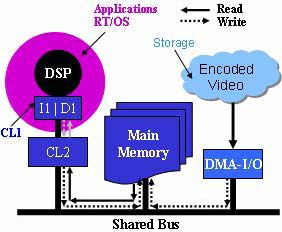 [Speaker Notes: Digital signal processor (DSP) decodes the encoded video streams. DSP has CL1 and CL2. CL1 is a split cache for data (D1) and instruction (I1) caches and CL2 is a unified cache. We are interested to  investigate the impacts of various CL1 and CL2 sizes on system performance. DSP and main memory are connected via a shared bus. DMAI/O transfers and buffers encoded video data from the storage to the main memory. DSP decodes and writes the video streams into the main memory. The CPU reads the encoded data from and writes the decoded video into the main memory through its cache hierarchy. This paper focuses on cache optimization for video decoding and video playback is not considered.]
Architecture
DSP decoded encoded video stream
CL1 is split cache with D1 and I1
CL2 is unified cache
DSP and main memory connected via shared bus
DMA I/0 transfers & buffers data from storage to main memory
DSP decodes and writes video streams to main memory
CPU reads and writes into main memory through its cache hierarchy
[Speaker Notes: Digital signal processor (DSP) decodes the encoded video streams. DSP has CL1 and CL2. CL1 is a split cache for data (D1) and instruction (I1) caches and CL2 is a unified cache. We are interested to  investigate the impacts of various CL1 and CL2 sizes on system performance. DSP and main memory are connected via a shared bus. DMAI/O transfers and buffers encoded video data from the storage to the main memory. DSP decodes and writes the video streams into the main memory. The CPU reads the encoded data from and writes the decoded video into the main memory through its cache hierarchy. This paper focuses on cache optimization for video decoding and video playback is not considered.]
SIMULATION
Simulation
Simulation Tools
Cachegrind – from Valgrind
It is a ‘cache profiler’ simulation package
Performs detailed simulation of D1, I1, CL2 caches 
Gives the total references, misses, miss rates
It is useful for programs written in any language

VisualSim
Provides block libraries for CPU, caches, bus,  main memory
Simulation model developed by selecting appropriate blocks and making connections 
Has functionalities to run model and collect results
[Speaker Notes: In this work, we use two simulation tools –
Cachegrind from Valgrind and VisualSim from Mirabilis Design [11, 12]. Cachegrind is a simulation package, also known as a cache profiler [11]. Cachegrind performs detailed simulation of the D1, I1, and CL2 caches on an x86 machine. Total references, misses, and miss rates for D1, I1, and CL2 caches can be collected using Cachegrind. VisualSim is an effective tool to simulate system level architecture [12]. VisualSim provides block libraries for various system components including CPU, caches, bus, and main memory. VisualSim simulation model is developed by selecting right blocks and making appropriate connections among them. VisualSim simulation cockpit provides functionalities to run the model and to collect simulation results. Detailed simulation block diagram and simulation cockpit are shown in Appendix A.

[[Valgrind is an award-winning instrumentation framework for building dynamic analysis tools.
Cachegrind is a cache profiler. It performs detailed simulation of the I1, D1 and L2 caches in your CPU and so can accurately pinpoint the sources of cache misses in your code. It identifies the number of cache misses, memory references and instructions executed for each line of source code, with per-function, per-module and whole-program summaries. It is useful with programs written in any language. Cachegrind runs programs about 20--100x slower than normal.]]

[[VisualSim is a systems engineering solution for the design, analysis and validation of the system specification from a concept.  This graphical environment is used to construct distributed, networked systems and high performance semiconductors such as SoC and FPGA.  The environment is used to architect the hardware, software and the communication interfaces between the sub-systems. The models are used to optimize the architecture, develop a detailed specification; and generate the test benches and assertions for verification. The models are simulated using a highly optimized SystemC-like simulator to conduct performance, power and functional trade-offs. ]]]
Simulation
MPEG-4 Workload
Workload defines all possible operating scenarios and environmental conditions
Quality of workload is important for simulation accuracy and completeness
In the simulation D1, I1 and CL2 hit ratios are used to model the system
This data is obtained from Cachegrind and used by VisualSim simulation model
Simulation
Level 1 Data and Instruction References
Different combinations of D1, I1 and CL2 are used
About 33% references are data and 67% are instructions
As cache size & line size increase, miss rate decreases
[Speaker Notes: Different combinations of D1, I1 and CL2 are used
About 33% references are data and 67% are instructions
As cache size & line size increase, miss rate decreases]
Simulation
D1, I1 and CL2 hit ratios
Calculated hit rates for various sizes of CL1 and Cl2 caches
As cache size increases, hit rate increases
[Speaker Notes: Associativity 4 way and line size constant to 16B ??????????]
Simulation
Read and Write References
About 67  % of references are reads and about 33 % of references are writes
Input Parameters
Simulation
[Speaker Notes: Cache sizes, line size, associativity, and levels of caches are varied as input to the VisualSim simulation model.]
Simulation
Assumptions
Dedicated bus between CL1 and CL2 introduces negligible delay compared to the bus connecting CL2 and memory
Write back update policy is implemented, so CPU is released immediately after CL1 is updated
Task time has been divided proportionally among CPU, main memory, bus, L1 and L2 cache
[Speaker Notes: The following assumptions are made for the VisualSim simulation model. 
The dedicated bus that connects CL1 and CL2 introduces negligible delay compared to the delay introduced by the system bus which connects CL2 and main memory. 
2. Write-back update policy is implemented. According to this policy the CPU is released immediately after CL1 is updated. 
3. Task time has been divided among CPU, main memory, bus, level-1 and level-2 cache proportionally [12].]
Simulation
Performance Metrics
2 performance metrics
Utilization
CPU Utilization is ratio of time that CPU spent computing to time that CPU spent transferring bits and performing un-tarring and tarring functions
Transactions
Total number of transactions performed is the total umber of tasks performed by a component during simulation
[Speaker Notes: Using VisualSim, we measure the following two performance metrics – utilization and transactions.
Utilization: The CPU utilization is defined as the ratio of the time that CPU spent computing to the time that CPU spent transferring bits and performing un-tarring and tarring functions [12].
Transactions: Total number of transactions processed is the total number of tasks performed (entered and existed) by a component during the simulation [12].]
RESULTS
[Speaker Notes: Effect of cache size
Effect of Line Size
Effect of Associativity
Effect of  Cache Levels]
Results
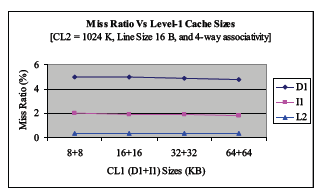 Miss rate variation due to CL1 size changing keeping CL2 size constant
Not much benefit by using CL1 greater than 8+8
[Speaker Notes: Effect of cache size, CL2 constant, CL1 is varied]
Results
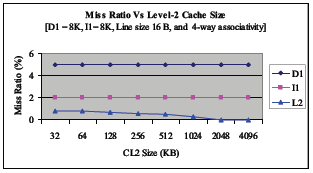 Effect on miss rate due to changing CL2 cache size
From 32KB to 512KB miss rate decreases slowly
From 512KB to 2MB miss rate decreases sharply
Form 2MB to 4MB  miss rate almost unchanged
From cost, space and complexity standpoint larger CL2 does not provide significant benefits
[Speaker Notes: Effect of cache size. CL2 varied, CL1 constant
CL1 is kept fixed at 8+8KB cache size, 16B line size and 4 way set associativity]
Results
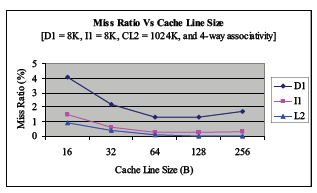 For smaller cache size like D1, miss rate starts decreasing or hit rates start increasing with increase in line size
Miss rates start increasing after a point called ‘cache pollution point’
From 16 to 64B, larger line size gives better spatial locality
From 128B does not show improvement as on a miss more data has to be read and written
[Speaker Notes: Effect of Line Size]
Results
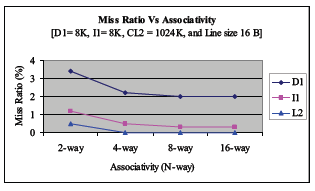 Miss rate significant decreases when going from 2-way to 4-way
Not much significant improvement for 8-way and higher
[Speaker Notes: Effect of Associativity]
Results
Total Transactions for different CL2 Sizes
CL1: 8+8 size, 16B Line Size, 4-way set associativity
CL2 size varied from 32KB to 4MB
CPU Utilization and Transactions collected
[Speaker Notes: Effect of Cache Levels on CPU Utilization 
MM: Main Memory]
Results
Memory requests initiated by CPU referred to CL1
Then to CL2 and finally unsuccessful requests to Main Memory 
MM transactions decrease with increase in CL2 size
All tasks initiated at CPU referred to CL1
Considering 10000 tasks, 3333 data and 6667 instructions
For D1 hit ratio 5% and I1 hit ratio 2%
168+135 = 303 go to CL2
For CL2 32KB, miss ratio 0.9% 
Only 3 tasks go to MM
For CL2 2MB+, miss ratio 0%
No tasks go to MM
Results
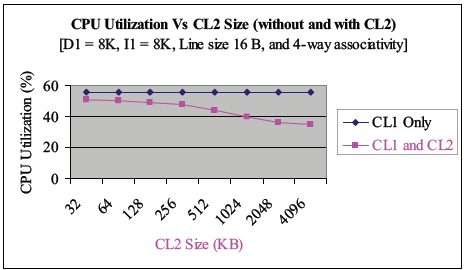 CPU Utilization decreases with increase in CL2 size
Between 512KB and 2MB decrement is significant
For 128KB and smaller or 4MB and bigger, the change is not significant
[Speaker Notes: CL2 variation versus CPU utilization]
CONCLUSION
Focused on enhancing MPEG-4 decoding using cache optimization for mobile devices
Used Cachegrind and VisualSim simulation tools
Optimize cache size, line size, associativity and cache levels
Simulated architecture consists of and 2 level cache
Collected references form Cachegrind to drive VisualSim simulation model

Future Scope: Improve system performance further by using techniques like Selective Caching, Cache Locking, Scratch Memory, Data Recording
[Speaker Notes: In this paper, we focus on enhancing MPEG4 decoding performance through cache optimization of a mobile device. We use Cachegrind and VisualSim simulation tools to optimize cache sizes, line size, associativity, and levels of caches for the system. The architecture we simulate includes a DSP to run the decoding algorithm and a two-level cache system. We collect total number of references and miss rates for D1, I1, and CL2 using Cachegrind to drive the VisualSim simulation model.]
QUESTIONS